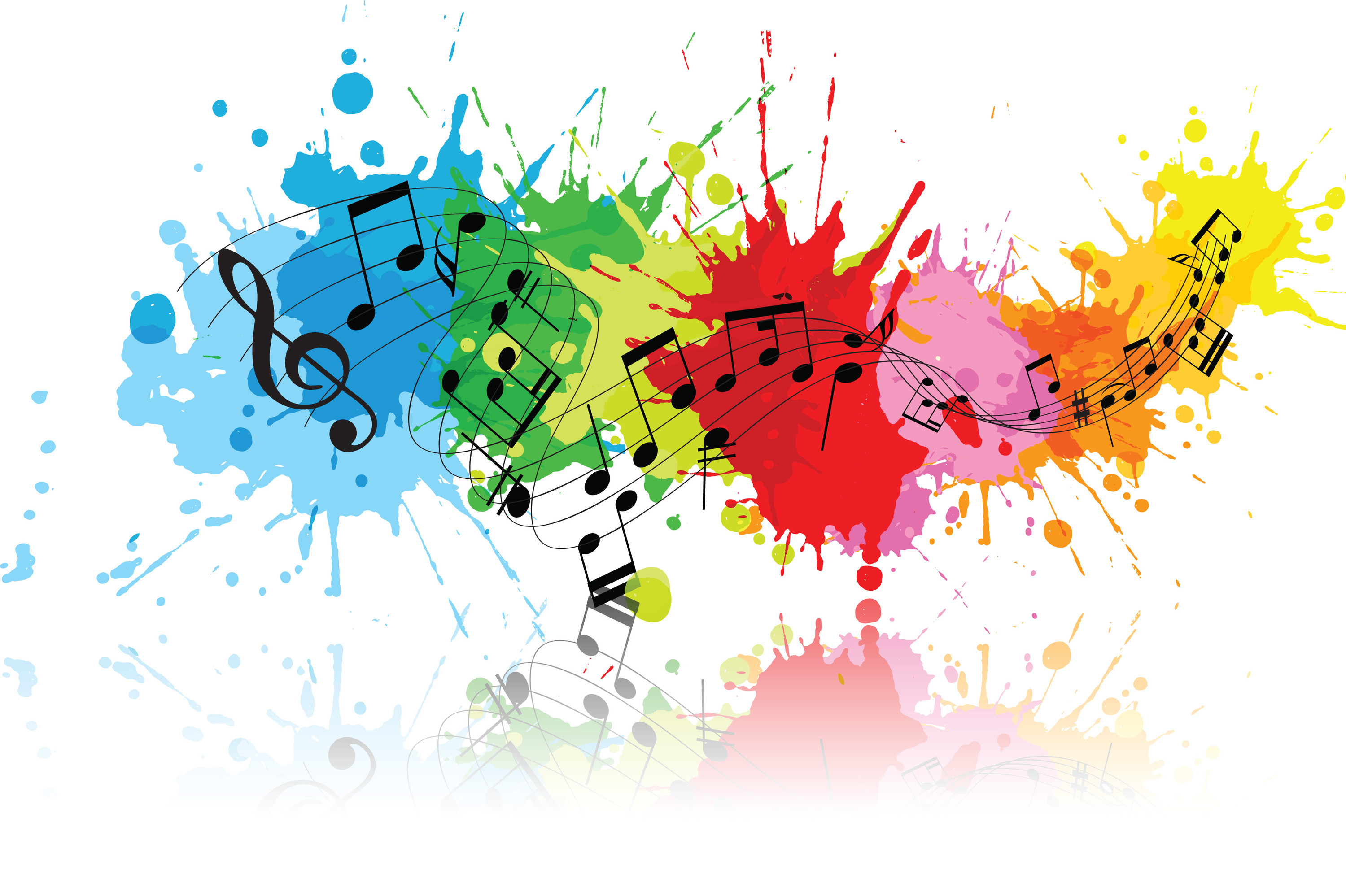 Poetry & song analysis
Directions:
In small groups today you will compare a poem and a song by completing the following: 
TPCASTT for each text 
Compare/contrast document discussing each text 
Context of Composition- Discussing the importance of understanding the impact of the text during the time in which it was published/released. 
Find a song on your playlist that relates to the two texts you will read/listen to today. 
C.E.I Paragraphs: Write 2-3 paragraphs [7 sentences each] comparing the similarities and differences of the two texts. You should also discuss the importance of reading and discussing these poems today. 

***EVERYTHING SHOULD BE ON YOUR POST-IT TODAY EXCEPT FOR THE TWO CEI PARAGRAPHS.
Group #1:
Read the poem: “Mother to Son” by Langston Hughes
Published in 1922
Complete TPCASTT
Liston to the song: “Dear Mama” by Tupac Shakur
Released in 1995
Complete TPCASTT
Complete the compare/contrast document on a separate sheet of paper
Discuss what the “tacks” and “splinters” symbolize in Hughes’ poem and how they relate to what Tupac’s mother endured. 
[ON YOUR OWN] Find a song on your playlist that discusses a similar theme. Describe how and why the song relates to the texts you read today in class. What is the tone of the artist? How does that impact the meaning of the song?
CONTEXT OF COMPOSITION:
Research the author of each of the texts above. Write down your findings. 
Describe how the context of the text influenced the overall purpose of the text. What was the author going through and how did that impact their writing? How does the context of the text impact the purpose of the text?
Group #2:
CONTEXT OF COMPOSITION:
Research the author of each of the texts above. Write down your findings. 
Describe how the context of the text influenced the overall purpose of the text. What was the author going through and how did that impact their writing? How does the context of the text impact the purpose of the text? 
[ON YOUR OWN] C.E.I Paragraphs: Write 2-3 paragraphs [7 sentences each] comparing the similarities and differences of the two texts. You should also discuss the importance of reading and discussing these poems today.
Read the poem: “I, Too” by Langston Hughes
Published 1926
Complete TPCASTT
Liston to the song: “The Times They are A-Changing” by Bob Dylan 
Released 1964
Complete TPCASTT
Complete the compare/contrast document on a separate sheet of paper
[ON YOUR OWN] Find a song on your playlist that discusses a similar theme. Describe how and why the song relates to the texts you read today in class. What is the tone of the artist? How does that impact the meaning of the song?
Group #3:
Read the poem: “Saturday’s Child” by Countee Cullen
Published sometime between 1903-1946
Complete TPCASTT
Analyze the use of personification and irony. 
Liston to the song:  “Cat’s in the Cradle” by Harry Chapin
Released in 1974
Complete TPCASTT
Analyze the use of personification and irony. 
Complete the compare/contrast document on a separate sheet of paper
Determine whether the allusion to the silver spoon has the same meaning in both pieces. 
[ON YOUR OWN] Find a song on your playlist that discusses a similar theme. Describe how and why the song relates to the texts you read today in class. What is the tone of the artist? How does that impact the meaning of the song?
CONTEXT OF COMPOSITION:
Research the author of each of the texts above. Write down your findings. 
Describe how the context of the text influenced the overall purpose of the text. What was the author going through and how did that impact their writing? How does the context of the text impact the purpose of the text? 
[ON YOUR OWN] C.E.I Paragraphs: Write 2-3 paragraphs [7 sentences each] comparing the similarities and differences of the two texts. You should also discuss the importance of reading and discussing these poems today.
Group #4:
CONTEXT OF COMPOSITION:
Research the author of each of the texts above. Write down your findings. 
Describe how the context of the text influenced the overall purpose of the text. What was the author going through and how did that impact their writing? How does the context of the text impact the purpose of the text? 
[ON YOUR OWN] C.E.I Paragraphs: Write 2-3 paragraphs [7 sentences each] comparing the similarities and differences of the two texts. You should also discuss the importance of reading and discussing these poems today.
Read the poem: “The Highwayman” by Alfred Noyes
Published in 1906
Complete TPCASTT
Write out the storyline that is being told in this song. 
Discuss the repetition, rhyme, alliteration, similes, and metaphors used in this piece. 
Liston to the song:  “Everywhere” by Fleetwood Mac
Released in 1987
Complete TPCASTT
Complete the compare/contrast document on a separate sheet of paper
Determine whether the allusion to the silver spoon has the same meaning in both pieces. 
[ON YOUR OWN] Find a song on your playlist that discusses a similar theme. Describe how and why the song relates to the texts you read today in class. What is the tone of the artist? How does that impact the meaning of the song?
Group #5:
Read the poem: “Richard Cory” by Edwin Arlington Robinson
Published 1897
Complete TPCASTT
Liston to the song:  “Eleanor Rigby” by The Beatles 
Released in 1966
Complete TPCASTT
Consider how the speaker in each text is wearing a mask for the world but dealing with issues internally. 
Complete the compare/contrast document on a separate sheet of paper
Determine whether the allusion to the silver spoon has the same meaning in both pieces. 
[ON YOUR OWN] Find a song on your playlist that discusses a similar theme. Describe how and why the song relates to the texts you read today in class. What is the tone of the artist? How does that impact the meaning of the song?
CONTEXT OF COMPOSITION:
Research the author of each of the texts above. Write down your findings. 
Describe how the context of the text influenced the overall purpose of the text. What was the author going through and how did that impact their writing? How does the context of the text impact the purpose of the text? 
C.E.I Paragraphs: Write 2-3 paragraphs [7 sentences each] comparing the similarities and differences of the two texts. You should also discuss the importance of reading and discussing these poems today.